Type 2 Diabetes and: the Multi-Ethnic Study of Atherosclerosis (MESA)
Alain G Bertoni MD MPH 
Public Health Sciences
 Wake Forest School of Medicine
Presentation to OSMB
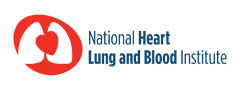 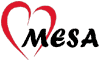 Background I
Diabetes (primarily type 2) prevalence has increased substantially in U.S. since 1980’s, linked to increasing obesity
Minority groups, and the elderly, have a higher burden of Type 2 diabetes
1994
2000
2007
1994
2000
2007
No Data          <4.5%           4.5-5.9%             6.0-7.4%             7.5-8.9%               >9.0%
No Data         <14.0%         14.0-17.9%         18.0-21.9%          22.0-25.9%           >26.0%
Age-adjusted Percentage of U.S. Adults Who Were Obese or Who Had Diagnosed Diabetes
Obesity (BMI ≥30 kg/m2)
Diabetes
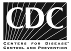 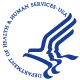 CDC’s Division of Diabetes Translation. National Diabetes Surveillance System available at http://www.cdc.gov/diabetes/statistics
Background II
Diabetes is well established as a major risk factor for CVD including
Ischemic Heart Disease
Stroke
Heart Failure
Peripheral Vascular Disease
Diabetes and risk of vascular disease: A meta-analysis of 102 prospective studies/ 698K peopleRelative risk compared to non-diabetic persons
Emerging Risk Factors Collaboration Lancet 2010; 375: 2215–22
What is there left to study?
When MESA was designed, there was little information regarding 
CAC in populations with diabetes
Relationship between DM, CAC and events
Could CAC be helpful for further risk stratification?
Few large U.S. prospective studies exist with incident diabetes endpoints 
None designed for that purpose exclusively
Limited ethnic diversity
Genetics of DM, CVD
MESA and Diabetes
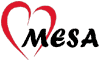 Active group of investigators  
At least 38 published papers focusing primarily on diabetes and closely related topics (e.g. insulin resistance)
Important phenotype for ancillary studies
At least 2 funded ancillary studies related to DM incidence
R21 (Carnethon) pooling cohorts to study diabetes among non-obese participants 
Industry (Bertoni) validation of risk prediction testing in multi-ethnic sample
DM related Data
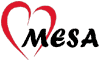 Exams 1-5: Medication inventory 
Subclasses including oral agents, insulins
Exams 1-5: fasting serum glucose 
Exams 1,5: Serum Insulin 
Exam 2: Family history of diabetes
Exam 2, 5: Hemoglobin A1c
Related phenotypes: weight, waist circumference, BP, lipids at each exam.
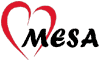 Baseline Characteristics, 2000-02
* At baseline inquired regarding age at onset and first treatment; nearly all appear to by type 2 DM
[Speaker Notes: tab race1c]
Coronary Artery Calcium (CAC)
The prevalence of any CAC among type 2 diabetes in MESA was high (62%)
Diabetes independently associated with significantly greater amount of CAC among those with CAC>0 
                                Bild et al, Circulation 2005
Proportions with CAC differed by ethnicity
Carnethon et al. Diabetes Care 2005
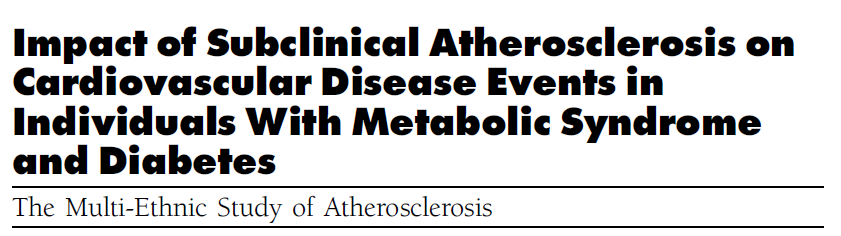 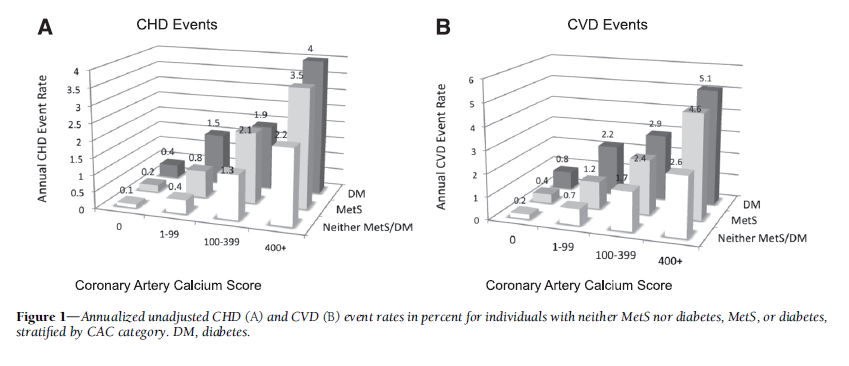 Low event rates even in DM participants if CAC is absent
				Malik et al, Diabetes Care 2011
Wong ND, Nelson JC, et al. Metabolic Syndrome, Diabetes, and Incidence and Progression of Coronary Calcium : The Multiethnic Study of Atherosclerosis Study. 
JACC: Cardiovascular Imaging 2012 Vol 5, Issue 4 ,358 - 366
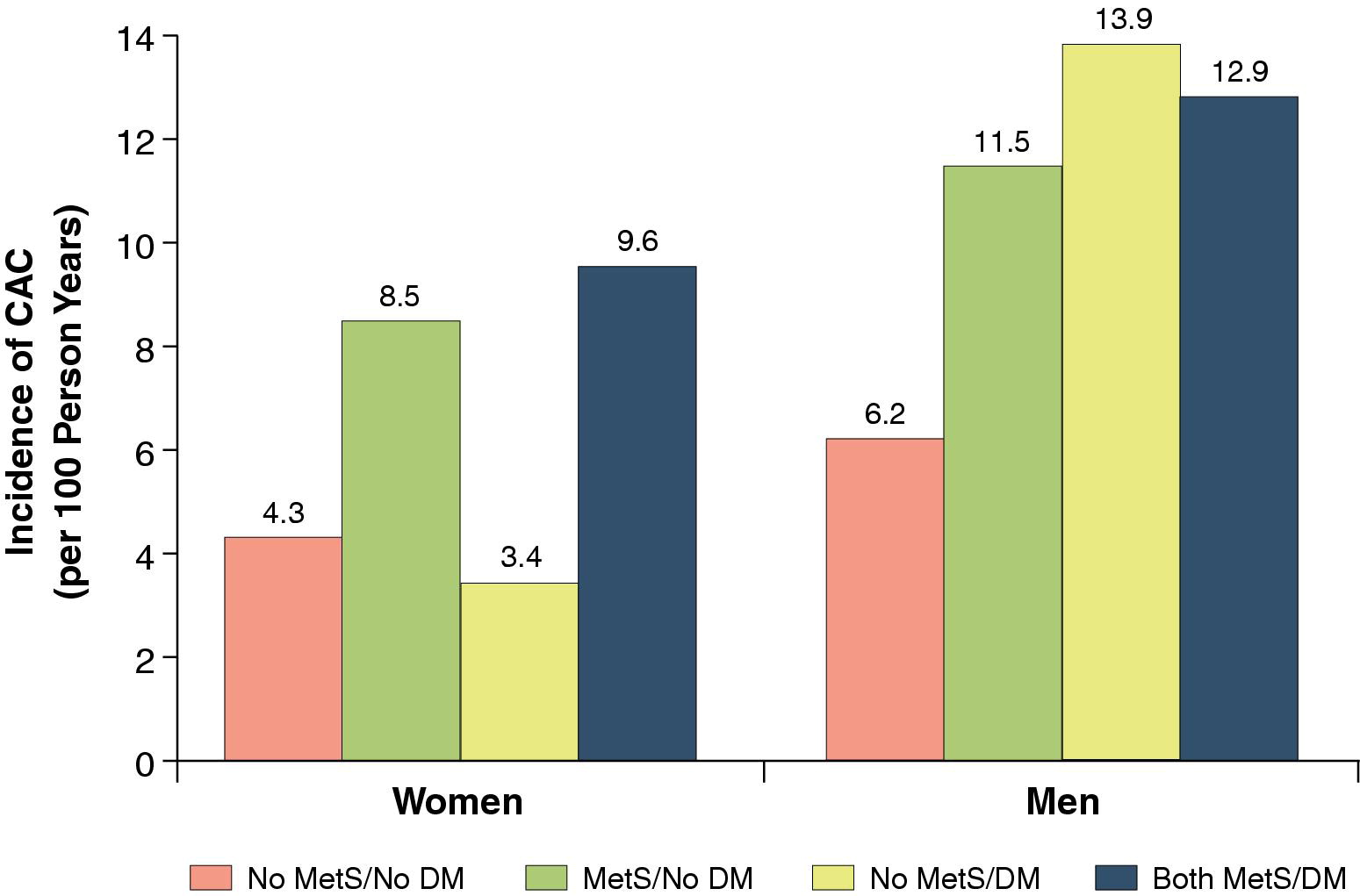 Figure 1   Incidence of CAC (per 100 Person Years) According to MetS and DM Status, by Sex, Among Persons Without Baseline CAC  CAC = coronary artery calcium; DM = diabetes mellitus; MetS = metabolic syndrome.
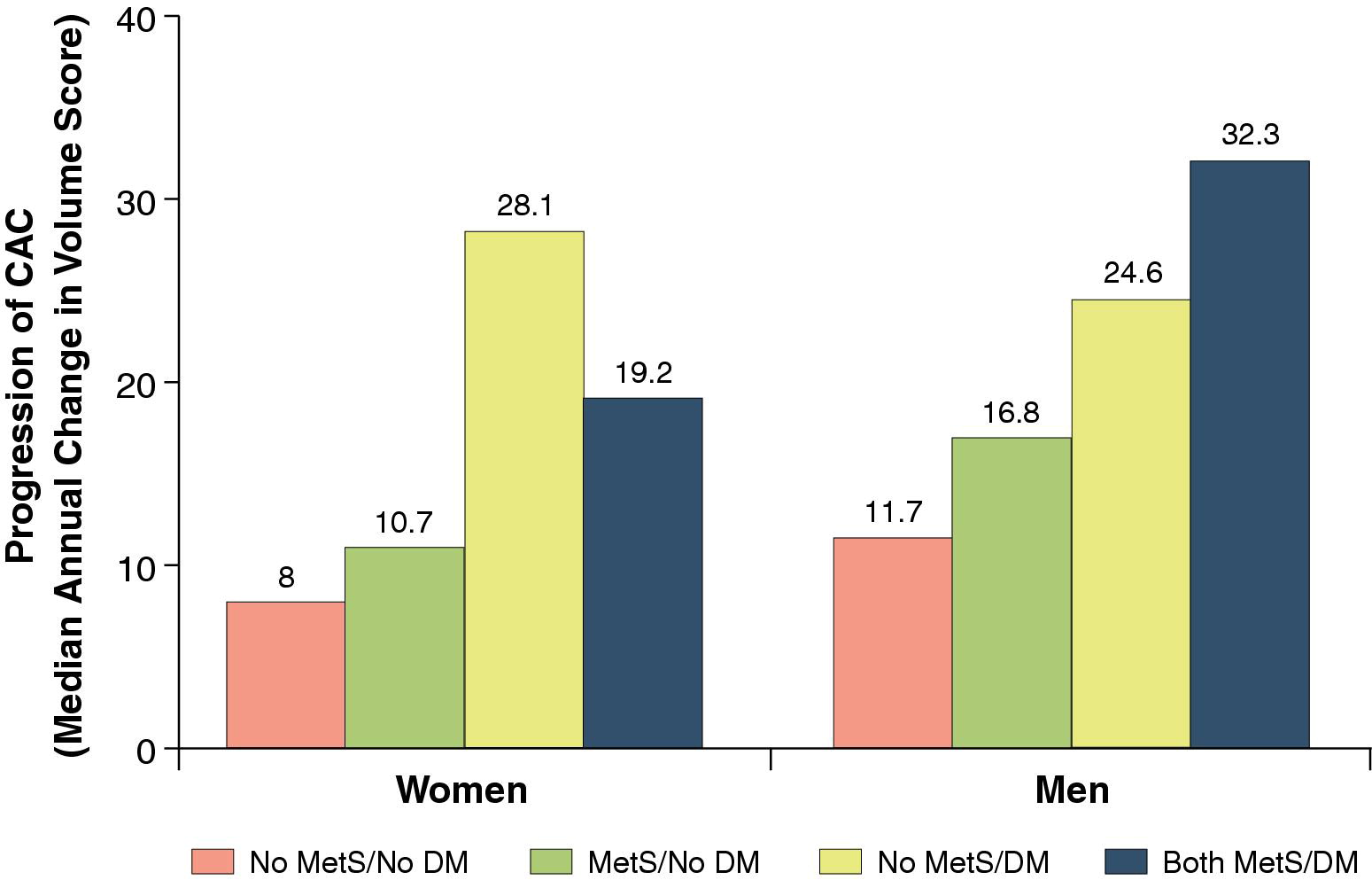 Figure 2   Progression of CAC (Mean Unadjusted Absolute Change in Volume Score) According to MetS and DM Status, by Sex, Among Persons Without Baseline CAC
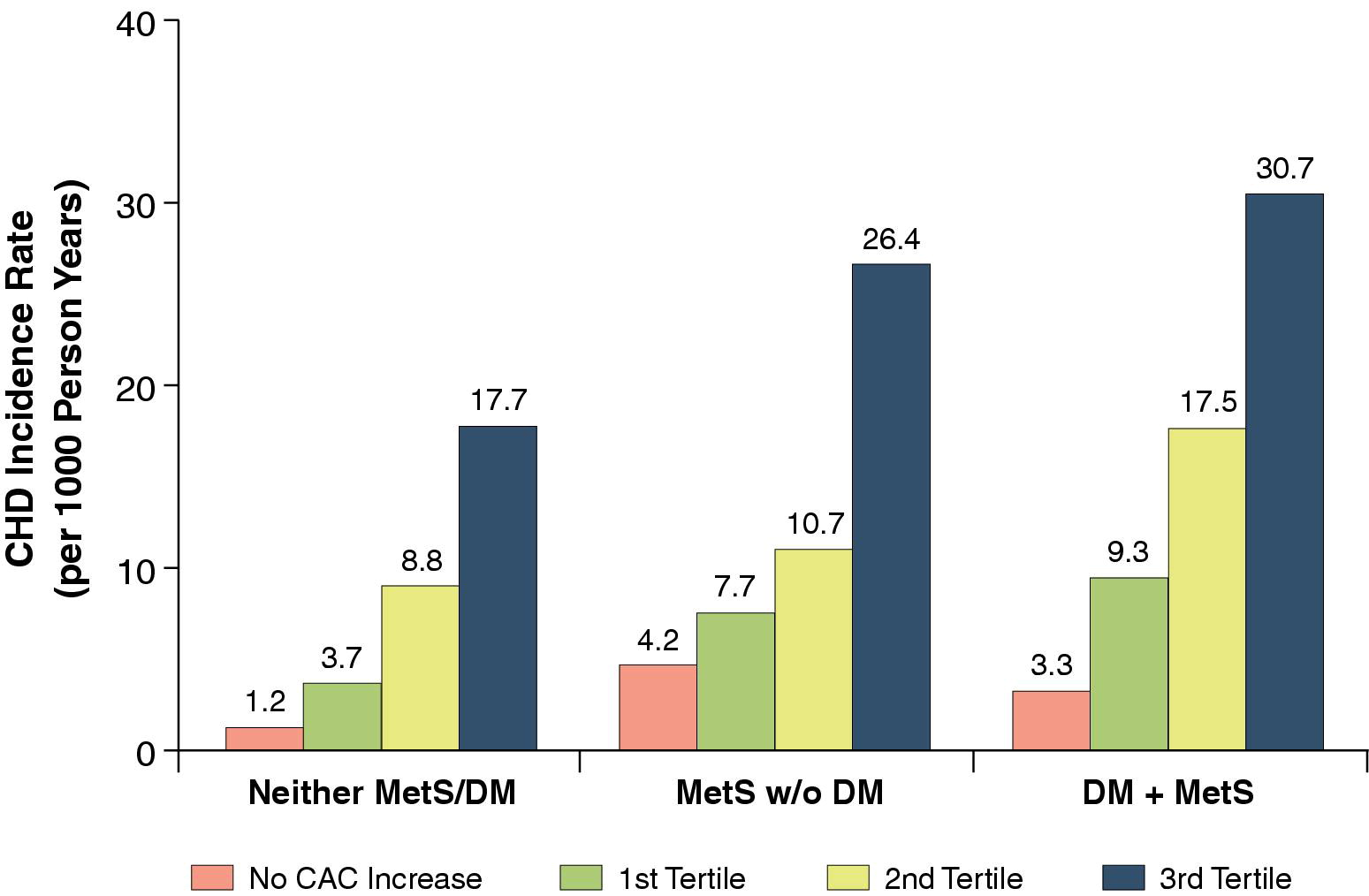 Figure 3   CHD Event Rates (per 1,000 Person Years) According to Tertile of CAC Progression by Presence of MetS and DM  Data are not shown for persons with DM without MetS because of an insufficient number of coronary heart disease (CHD) events.
MESA GENETICS Working Groups/ Ancillary Studies
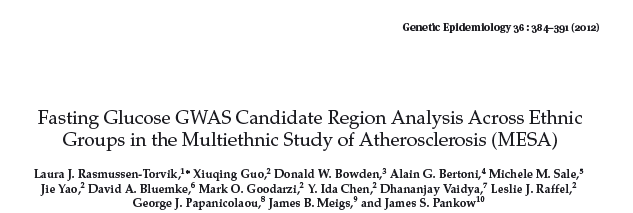 SNPs from 3 gene regions with the strongest associations to fasting glucose in previous Caucasian GWAS (MTNR1B / GCK /G6PC2) were examined in depth. 
rs10830963 in MTNR1B and rs4607517 in GCK demonstrated consistent magnitude and direction of association with fasting glucose across ethnic groups
In conclusion, certain SNPs in MTNR1B and GCK demonstrate consistent effects across four racial and ethnic groups, narrowing the putative region for these causal variants.
[Speaker Notes: There was limited power to replicate associations in other ethnic groups due to smaller
allele frequencies and limited sample size; SNP associations may also have differed across ethnic groups due to differing
linkage disequilibrium patterns with causal variants..]
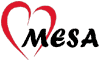 Selected  other publications
Depression and Diabetes 
Neighborhood characteristics and insulin resistance
Diabetes and cardiomyopathy 
Biomarkers associated with diabetic retinopathy
Sex Hormones and IFG/ Diabetes
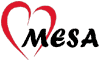 Incident Diabetes
2003 ADA definition: use of hypoglycemic meds or insulin or glucose > 7.0mmol/l (126mg/dl)
Incidence at exam 2 (2003-04), 3 (2004-05), 4 (2005-07) and 5 (2010-11) defined among those who did not have diabetes at baseline (assume incident Type 2 DM)
Incident DM including exam 5646 persons (15.1/1000 PY)
[Speaker Notes: Rate not markedly different by gender: Women 16.3/1000, Men 17.4/1000 , p=0.6]
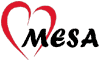 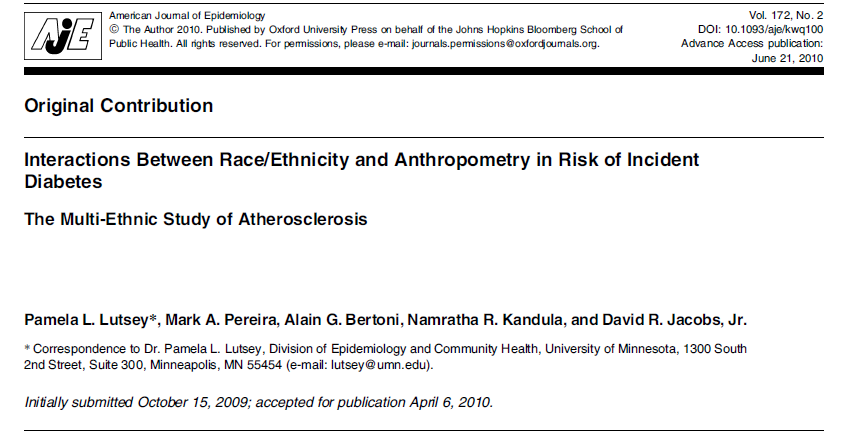 Absolute incidence rates of diabetes by waist circumference, stratified by race/ethnicity, The Multi-Ethnic Study of Atherosclerosis, United States, 2000–2007.
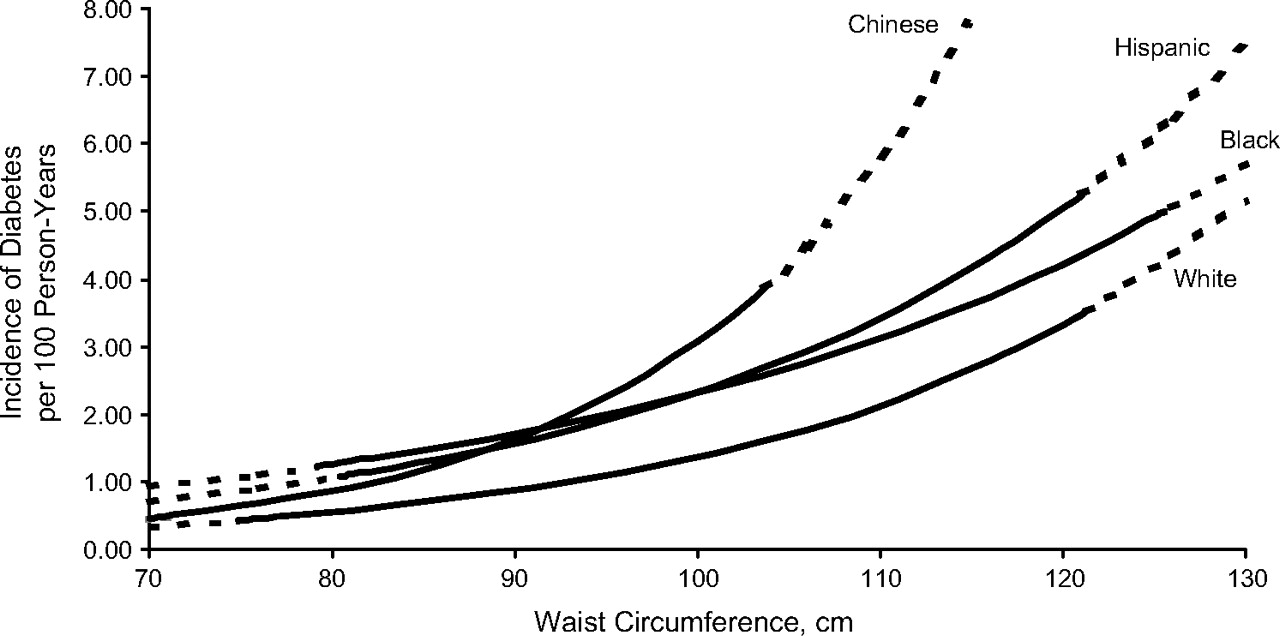 Lutsey P L et al. Am. J. Epidemiol. 2010;172:197-204
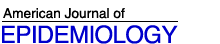 American Journal of Epidemiology © The Author 2010. Published by Oxford University Press on behalf of the Johns Hopkins Bloomberg School of Public Health. All rights reserved. For permissions, please e-mail: journals.permissions@oxfordjournals.org.
[Speaker Notes: Absolute incidence rates of diabetes by waist circumference, stratified by race/ethnicity, The Multi-Ethnic Study of Atherosclerosis, United States, 2000–2007. Solid lines pertain to values between the race-specific 5th and 95th percentiles of waist circumference. Dotted lines are extrapolated values outside the aforementioned race-specific ranges. Lines are curved because Poisson regression calculates incidence on the log scale. Adjusted for age, sex, education, and income.
The relation of adiposity to diabetes risk varied by race/ethnicity, with Chinese tending to be at greatest risk per anthropometric unit, followed by whites and Hispanics at lesser risk, and then blacks, who had the lowest risk per unit. Nevertheless, Chinese did not reach the same degree of obesity observed in other populations. Consequently, at the upper end of their race-/ethnic-specific adiposity distributions, the greatest absolute risk was observed for blacks and Hispanics.]
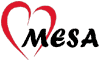 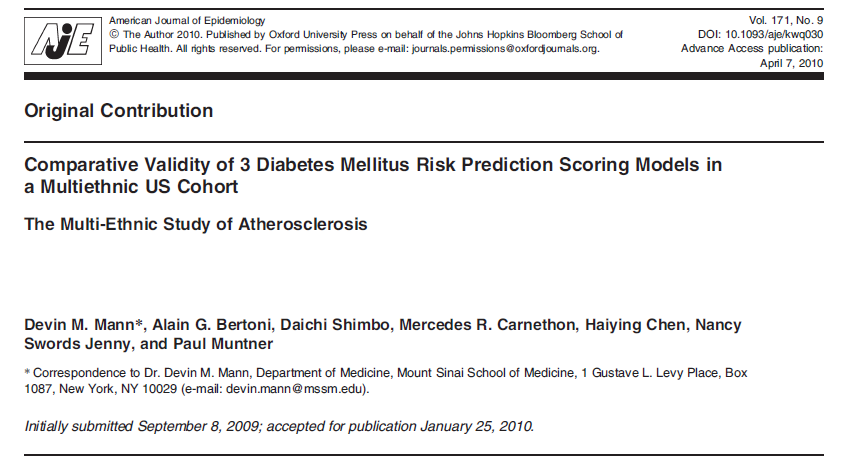 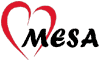 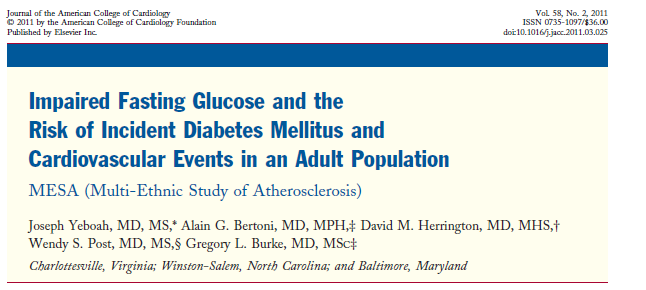 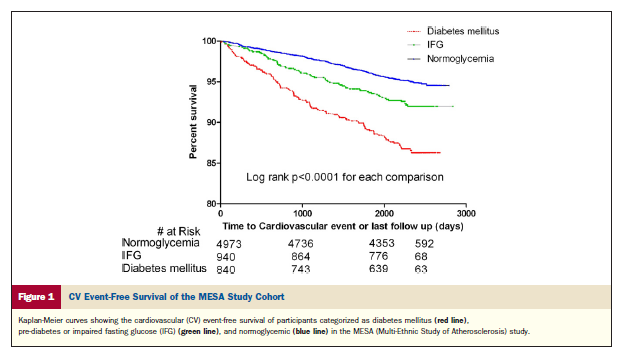 After adjustment for other risk factors, Diabetes associated with increased risk of CV events (HR 1.87, 95% CI 1.47-2.37)
                  				Yeboah et al, JACC 2011
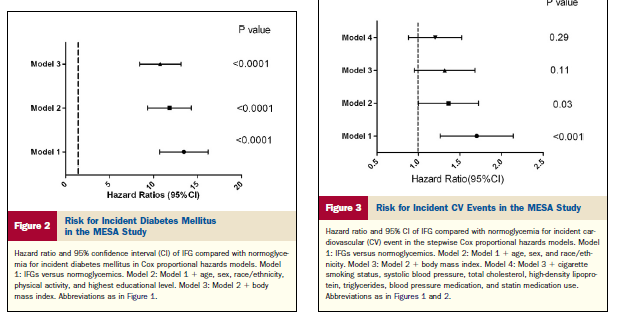 The increased rate of CV events in IFG is not independent of risk factors, however IFG is strongly predictive of future diabetes. 
Suggests increased efforts at preventing DM among those with IFG are needed
					Yeboah et al, JACC 2011
Diabetes Incidence by PA
p<0.001 by Log Rank Test
p<0.001 by Log Rank Test
[Speaker Notes: Updated 2012]
Diabetes Incidence by PA
p<0.05 by Log Rank Test except Exercise: p<0.001
[Speaker Notes: Updated 2012]
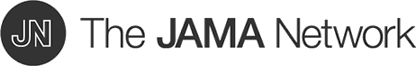 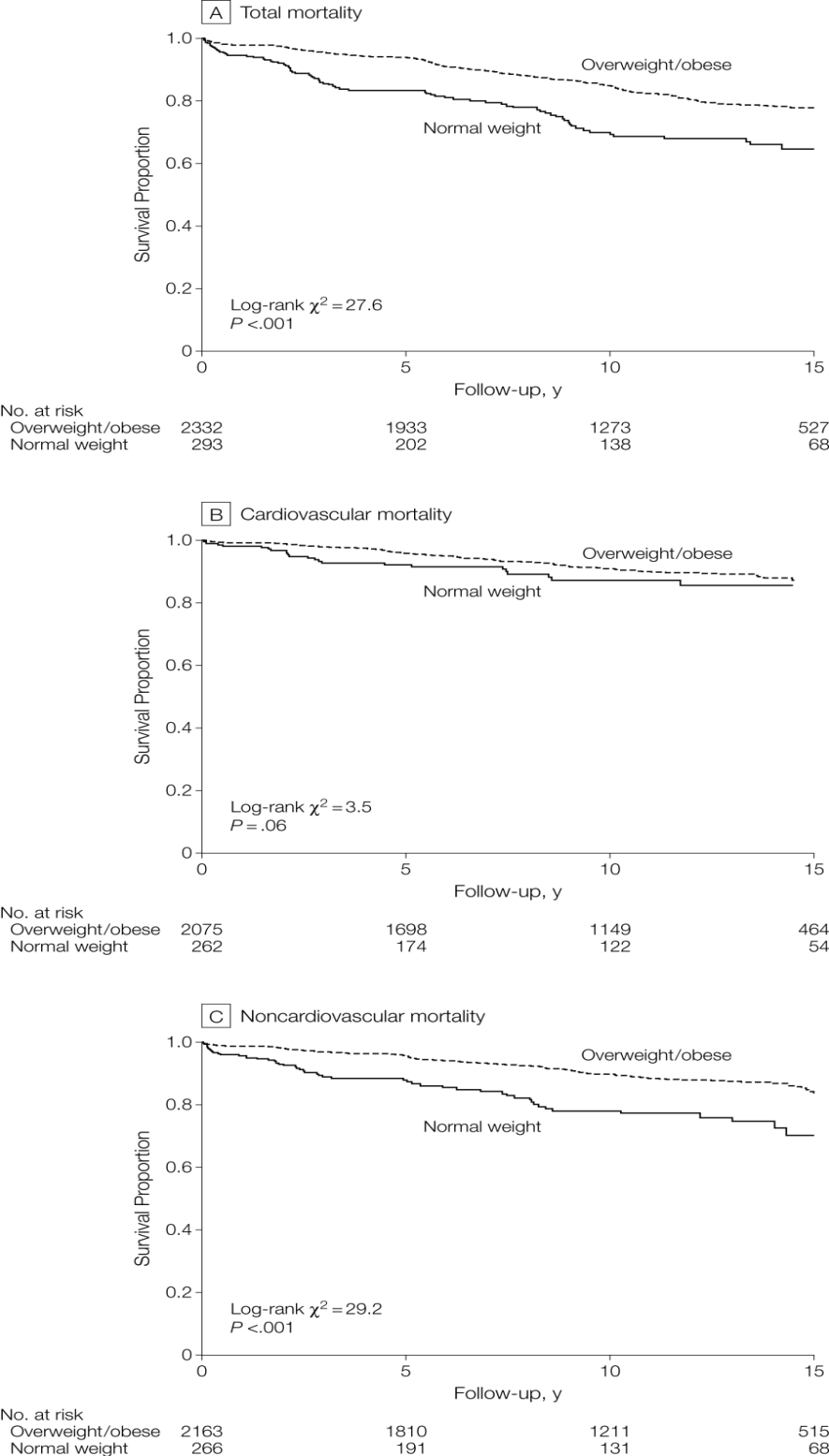 From: Carnethon et al, Association of Weight Status With Mortality in Adults With Incident Diabetes
JAMA. 2012;308(6):581-590. doi:10.1001/jama.2012.9282
Pooled analysis of MESA, ARIC, CARDIA, CHS and Framingham 
Offspring Study
Figure Legend:
Body mass index (BMI) was calculated as weight in kilograms divided by height in meters squared. Normal weight was defined as a BMI of 18.5-24.9; those categorized as overweight/obese had a BMI of ≥25.
Date of download:  8/30/2012
Copyright © 2012 American Medical Association. All rights reserved.
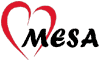 Conclusions
MESA has, and will continue to contribute to further understanding the relationship between diabetes and CVD
Hastens coronary calcification
Subset of adults with DM but without CAC is at low risk for CVD
Important contributions regarding the epidemiology of type 2 diabetes in a contemporary, multi-ethnic sample
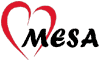 Further Directions/ Opportunities
Impact of Diabetes on heart structure/function and Heart Failure
Change from Exam 1 to Exam 5 in LV parameters
Investigation of “diabetic cardiomyopathy”
Correlates of progression from normal to IFG to Diabetes
By exam 5, 21% of the examined cohort has IFG and 20% diabetes. 
Associations between glycemic status, subclinical athero, and cognition